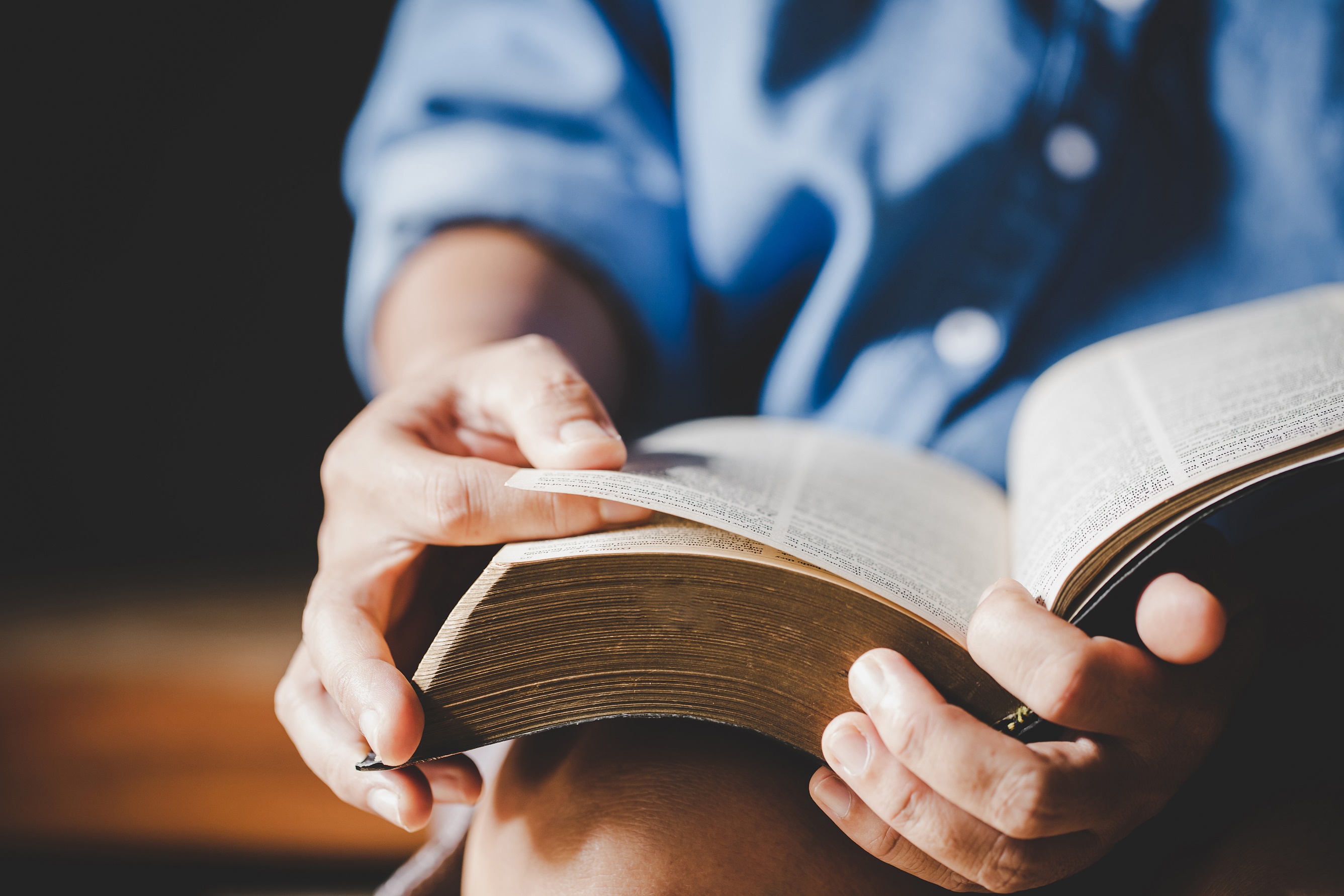 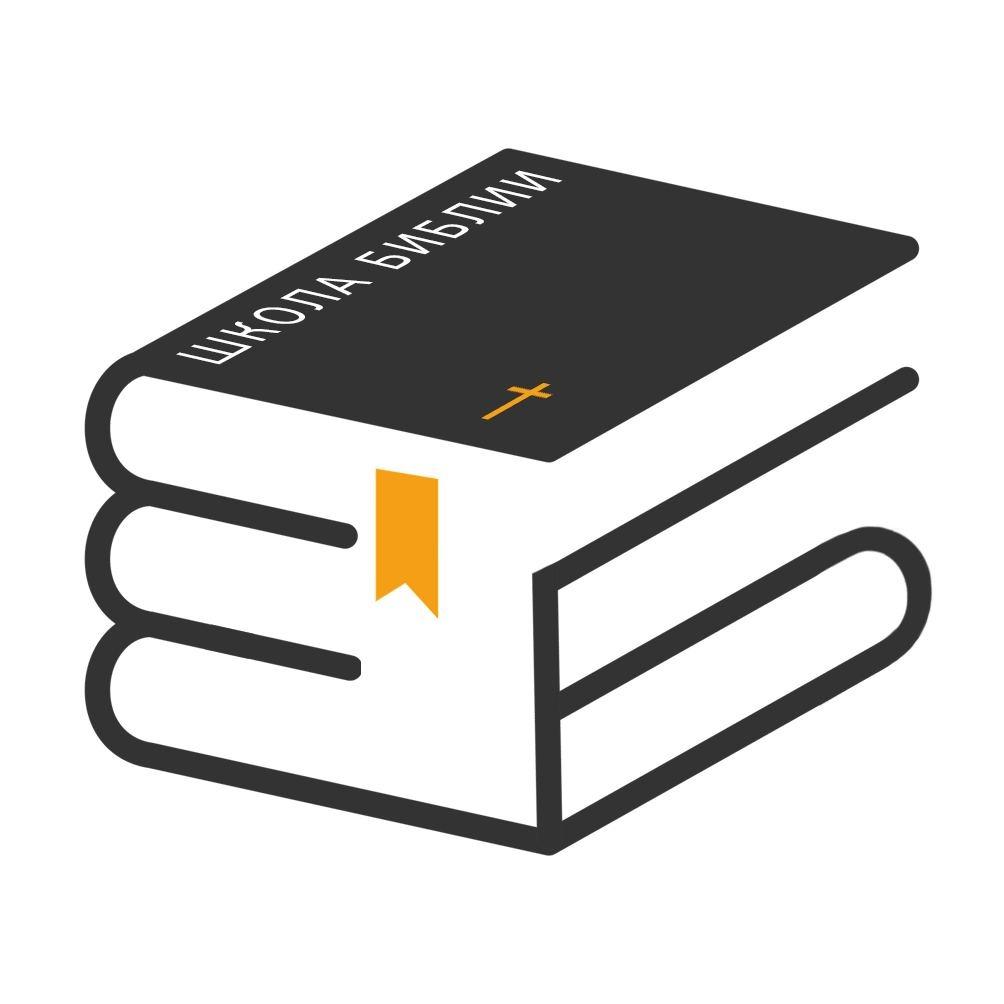 Библия говорит сегодня
Тема 6.
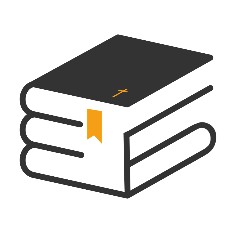 БИБЛИЯ – КНИГА ПРИЗЫВОВМф. 20:1-7
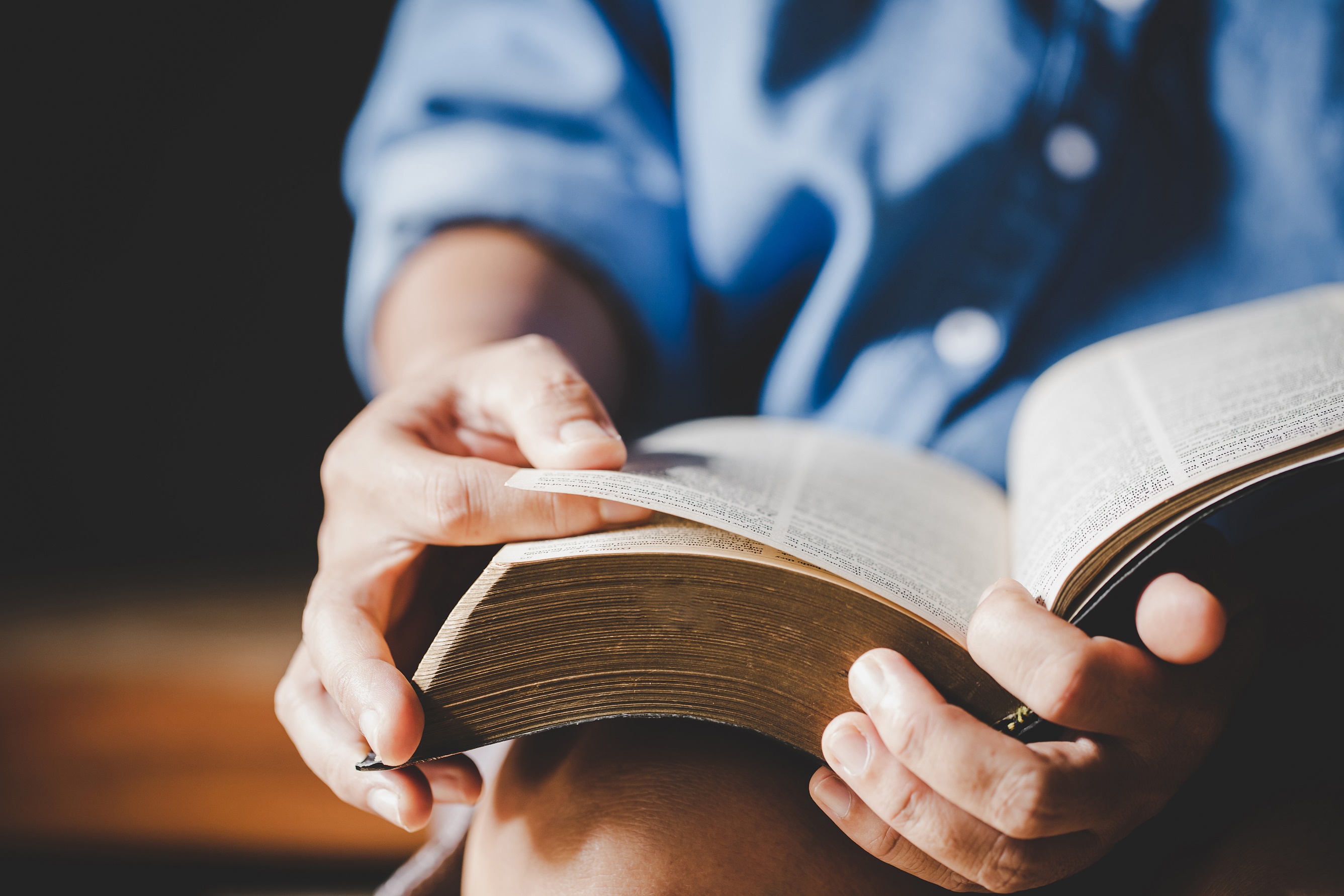 [Speaker Notes: Тема 6. БИБЛИЯ – КНИГА ПРИЗЫВОВ (притча о хозяине и винограднике, Мф. 20:1-7)]
I. Притча о хозяине и работниках виноградника – это рассказ о Боге
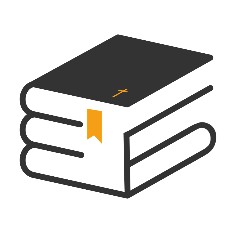 «Царство Небесное подобно…» (Мф.20:1). Христос произнес много притчей о Царствии Божьем. Это одна из них. 

Каждая такая притча раскрывает какую-то грань Царства Бога. (сеятель. Горчичное зерно, невод, закваска и др.).
I. Притча о хозяине и работниках виноградника – это рассказ о Боге
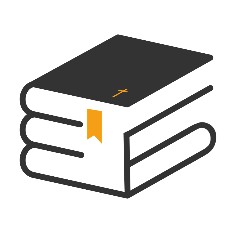 Главный герой притчи – хозяин. Эта притча показывает удивительный характер Хозяина. «Царство Небесное подобно хозяину...» (Мф. 20:1).
II. Хозяин целый день 
находится в поиске
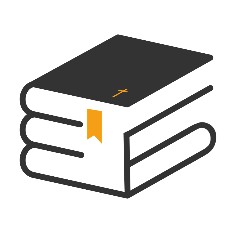 Первый выход – «рано поутру» (Мф. 20:1).
Затем он еще трижды выходит на торжище и призывает.
Последний выход в самом конце рабочего дня.
II. Хозяин целый день 
находится в поиске
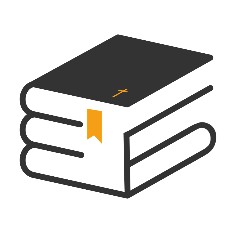 Бог всегда зовет человека. 

Первая встреча человека и Бога после грехопадения – это призыв.
«Придите и рассудим» - Ис. 1:16-18
«Омойтесь, очиститесь; удалите злые деяния ваши от очей Моих; перестаньте делать зло; научитесь делать добро, ищите правды, спасайте угнетенного, защищайте сироту, вступайтесь за вдову. Тогда придите - и рассудим, говорит Господь. Если будут грехи ваши, как багряное, - как снег убелю; если будут красны, как пурпур, - как волну убелю».
[Speaker Notes: Казалось бы, зачем нужны работники за час до окончания рабочего дня? Но искать и звать – это сущность Хозяина.]
II. Хозяин целый день 
находится в поиске
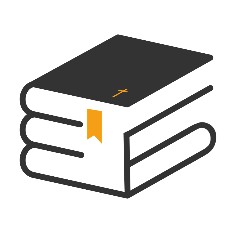 Бог всегда зовет человека. 

Призывы Господа: Ис. 45:20; Ис. 55:3; Иер. 18:11; Иез. 14:6; Иез. 33:11; Иоил. 2:12; Зах.1:3; Мал. 3:7; Евр. 1:1.

«Соберитесь и придите, приблизьтесь все, уцелевшие из народов. Невежды те, которые носят деревянного своего идола и молятся богу, который не спасает». Ис. 45:20

«...так говорит Господь Саваоф: обратитесь ко Мне, говорит Господь Саваоф, и Я обращусь к вам, говорит Господь Саваоф». Зах. 1:3
II. Хозяин целый день 
находится в поиске
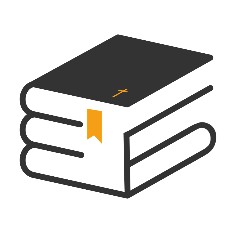 Бог всегда зовет человека. 
Библия завершается призывом Откр. 22:17

«И Дух и невеста говорят: прииди! И слышавший да скажет прииди! Жаждущий пусть приходит, и желающий пусть берет воду жизни даром».
II. Хозяин целый день 
находится в поиске
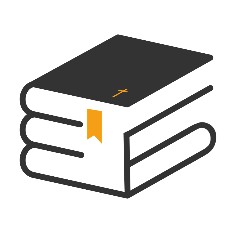 Иисус призывал людей 

«Следуй за Мной»
«Иди и впредь не греши»
«Иди, и ты поступай так же»
«Продай имение твое и следуй за мной»
III. Почему нужно призывать?
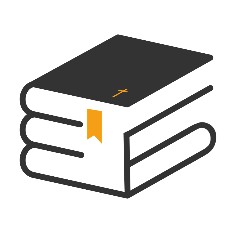 Призыв — это всегда возможность для Святого Духа

Когда звучит Слово, в сердце происходит сражение Великой борьбы. Призыв – это помощь одержать победу в сражении.

Каждый положительный ответ на призыв от Господа, расширяет Божье царство в сердце.
IV. Когда мы работаем с людьми, нужно делать призывы
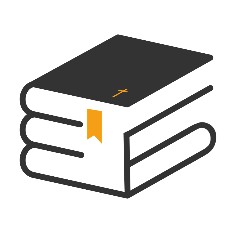 Это библейский метод
С нашей стороны призыв — это духовная помощь человеку.
Без призыва библейский урок – это холостой выстрел. Истина должна быть закреплена решением.
ПРИЗЫВ
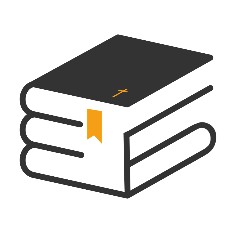 [Speaker Notes: Пригласите людей быть дерзновенными, обращаясь к людям. 
Пригласите быть сосредоточенными особенно на важных призывах: принять Библию, принять Христа, принять Истину, принять крещение.
«Подводите людей к принятию решения, донося до них голос Библии. Пусть они знают, что вы говорите им только то, что вам известно, и свидетельствуете о том, что есть истина, ибо ее изрек Бог. Ваша проповедь должна быть краткой и конкретной, и в нужный момент ее надо завершить призывом к принятию решения» (Э.Уайт, Евангелизм, с. 296).]